DEPARTAMENTO DE CIENCIAS ECONÓMICAS, ADMINISTRATIVAS Y DEL COMERCIO

CARRERA DE INGENIERÍA COMERCIAL

TRABAJO DE TITULACIÓN, PREVIO A LA OBTENCIÓN DEL TÍTULO DE INGENIERA COMERCIAL

“INFLUENCIA DE LA INNOVACIÓN TECNOLÓGICA EN LA COMPETITIVIDAD DE LOS EMPRENDIMIENTOS EN EL SECTOR DE ECONOMÍA POPULAR Y SOLIDARIA”

AUTORA: PILA JARAMILLO, BETSABÉ ESTEFANÍA
           
DIRECTORA: ING. MAYA CARRILLO, AZUCENA MARIBEL
Planteamiento del problema
TEA por necesidad de 42.33%
Monitor Global de emprendimiento “GEM”
Inversión
Innovación
Acceso al mercado
Balance de Economía Popular y Solidaria
86 de 140
CI con 32 puntos
Adopción de tecnología y generación de conocimiento
Índice Global de Competitividad “ICG”
Desvinculación entre sector público, privado y academia
Problema
99 de 129
Sofisticación de negocios
Creatividad
Innovación en productos y procesos , gran desafío
Índice Mundial de Innovación “GII”
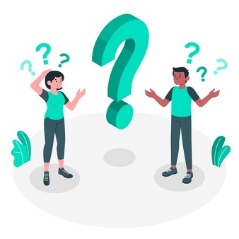 ¿La innovación tecnológica es un factor influyente en el nivel de competitividad de los emprendimientos del sector de la Economía Popular y Solidaria?
Justificación
Objetivos e hipótesis
1
Identificar las teorías de la competitividad e innovación a través de la revisión bibliográfica.
2
Caracterizar las actividades de innovación de los emprendimientos del sector de “EPS” en el Cantón Quito.
Determinar la actividad y resultados de innovación de los emprendimientos del sector de “EPS” del cantón Quito, y su relación con la competitividad
Definir los resultados de innovación conforme su tipología tecnológica y no tecnológica que han realizado los emprendimientos
3
4
Identificar los factores de competitividad que tienen mayor relevancia para los emprendimientos
5
Analizar la relación que existe entre la innovación tecnológica y la competitividad de los emprendimientos
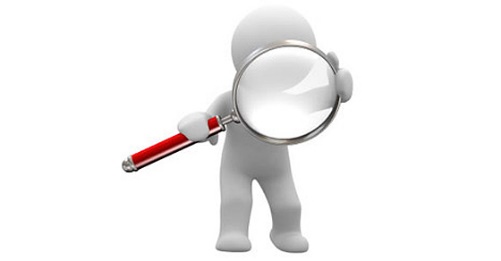 H1: La innovación tecnológica inciden en la competitividad de los emprendimientos
Obj.1
Marco Teórico
Innovación
1956
1982
1803-1817
1944
1776
Nelson y Winter
Concepto de innovación
Say J. y Ricardo D.
Adam Smith
J. Schumpeter
Solow R.
Introducción o cambio
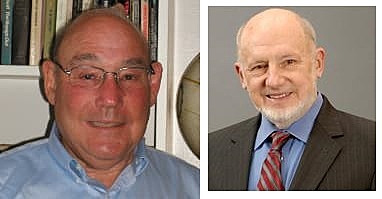 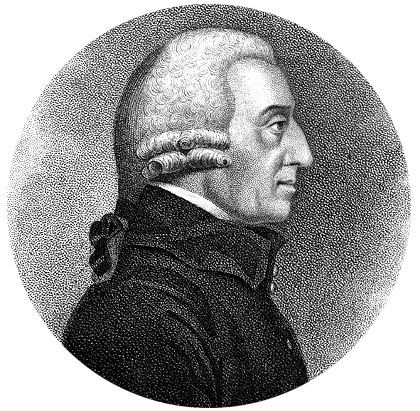 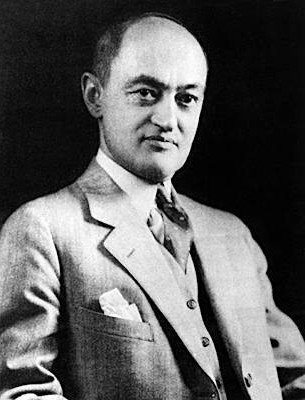 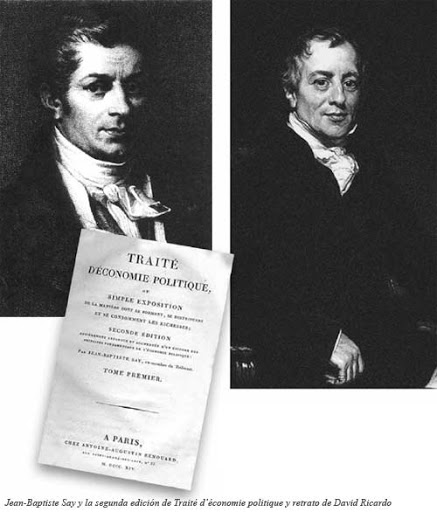 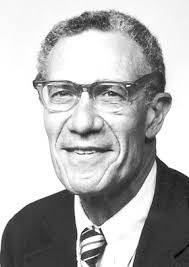 Herramienta clave
Adopción de una idea
Invención de la máquina
Neo-schumpeteriano
Absorción de nuevo conocimiento
Teoría Neoclásica
Mayor rentabilidad
Teoría del Desarrollo Económico
Efecto de innovación
Identificar oportunidades que sean rentables en el mercado Catillón (1755).
Marco Teórico
IT en emprendimientos
Cervilla de Oliviere
Estrada, García, & Sánchez
Mendoza & Calderón
Vélez & Ortiz
Generación y transferencia tecnológica
Desarrollo del espíritu emprendedor
Ventajas competitivas
Emprendimientos exitosos
2005
2009
2016
2020
Marco Teórico
Actividad y tipos de innovación
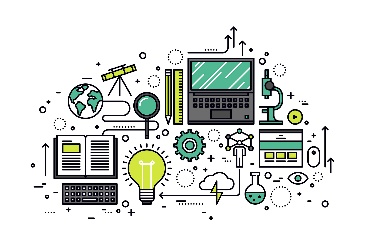 Productos
Procesos
Según Manual de Oslo 2005 y 2018
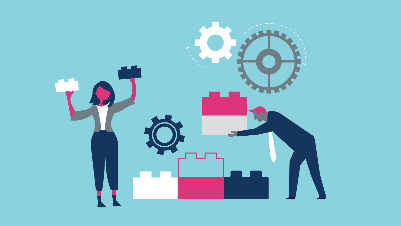 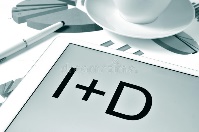 Innovación tecnológica
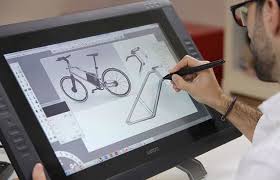 Resultados significativos
Tipos de innovación
Actividad innovadora
Según Lugones (2016) Mejoras en indicadores de desempeño, productividad, ventas y empleo
Innovación no tecnológica
Mercadotecnia
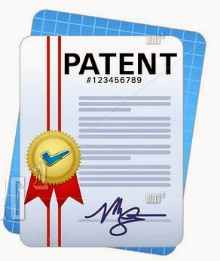 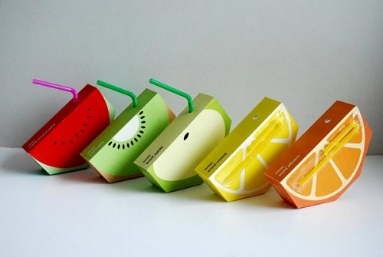 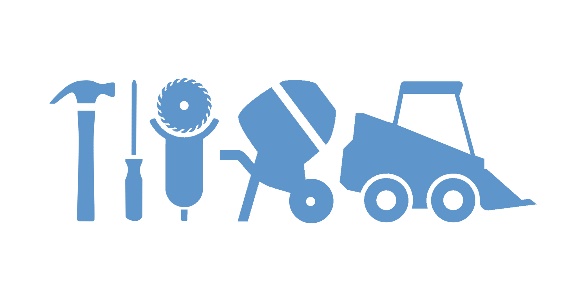 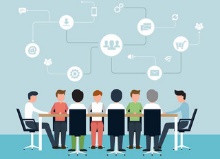 Organizacional
Marco Teórico
Competitividad
M. Porter 1985
Burch & Henry, 1974
D. Ricardo 1817
A. Smith 1776
Teoría de la ventaja competitiva
-Creación de valor
Teoría de costo de oportunidad
-Decisión de elegir entre diferentes opciones
Mun 1664
Teoría de la ventaja comparativa
-Especialización en la producción
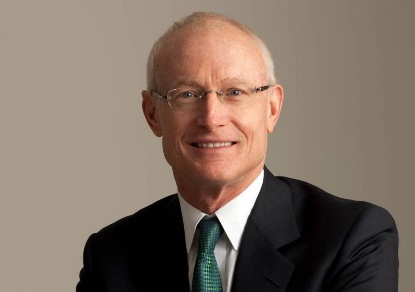 Teoría de la ventaja absoluta
-Costo de producción menor sin afectar la calidad
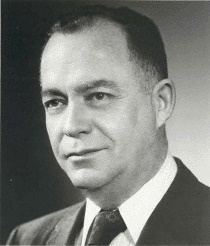 Mercantilismo
-Protección de industrias
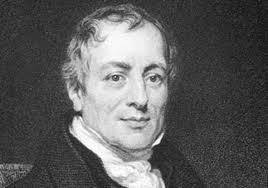 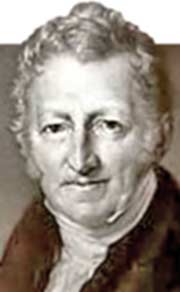 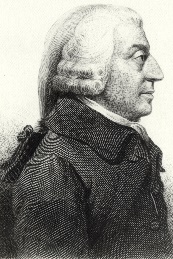 Marco Teórico
Perspectivas
A nivel industria
Perspectivas
A nivel país
A nivel empresarial
Marco Teórico
Modelo
Factores externos por Santillán (2010)
Mapa de competitividad BID factores internos (Ibarra, González, & Demuner, 2017)
Marco Referencial
Innovación tecnología con deficiencias 
Falta de adquisición de nuevo conocimiento
Impiden generar una ventaja competitiva
Nivel medio de innovación tecnológica y competitividad Genera desventaja
La innovación tecnológica y la competitividad de las Pymes manufactureras del Cantón Ambato (2017)
Innovación tecnológica como factor clave en las ventajas competitivas del contexto panadero (2018)
El papel de la innovación en la creación de una ventaja competitiva (2018)
Innovación y ventaja competitiva: efectos moderadores de la edad de las empresas en las pymes que fabrican alimentos en Malasia (2016)
La innovación aumentó las ventajas competitivas
Herramientas estratégicas
La innovación tiene un fuerte impacto en la ventaja competitiva,
Establecer una red para investigación
Dimensiones y variables
Metodología
Diseño 
de la investigación
Por sus fuentes
Enfoque cuantitativo
Primarias
Metodología
Por el alcance
Descriptivo y correlacional
Transversal y no experimental
Por su ubicación y control
Metodología
Población
Guayas 17.8%
Pichincha 13.75%
Manabí 12.10%
Asociaciones  80.53% 
11.171
Sector no financiero Popular y Solidario
Sector asociativo
-Consumo (0.001%)
-Producción (62%)
-Servicios (37%)
Organismos de integración
Asociaciones
Comuntarios
Metodología
Muestra
88 emprendimientos de EPS
Determinación del tamaño de la muestra
Asociaciones de producción en el Cantón Quito
Emprendimientos durante la pandemia de Coronavirus
Lasio, Zambrano, Amaya, & Ordeñana (2020)
Agropecuaria:17
Artesanal:15
Alimenticia:8
Tipo de muestreo
Muestreo no probabilístico, por conveniencia
48 

Asociaciones

Textiles
(Morales P. , 2012)
(Hernández, Fernández, & Baptista, 2014)
Muestra
Población finita
68 emprendimientos encuestados
Instrumento de investigación
(Cabero & Llorante, 2013)
Clemen & Winkler (1985)
Resultados
Datos generales
Obj.2
Fuentes de financiamiento
Resultados
Sección Actividad innovadora
Actividades desarrolladas para implementar innovación
Motivación para innovar
Cooperación de organismos y actores para desarrollar innovación
Beneficios obtenidos
Factores que obstaculizan la innovación
Nivel de innovación
Un índice para medir el nivel de innovación tecnológica en empresas intensivas en el uso de tecnología, 2010
Romero, Rébori, & Camino (2010)
Resultados de innovación
Obj.3
INNOVACIÓN TECNOLÓGICA
Resultados de innovación
Obj.3
INNOVACIÓN NO TECNOLÓGICA
Competitividad
Planificación estratégica
Estrategia de ventaja competitiva
Producción y operaciones
Competitividad
Aseguramiento de calidad
Comercialización
Contabilidad y finanzas
Competitividad
Recursos humanos
Gestión ambiental
Normas y reglamentos técnicos
Nivel de competitividad
Determinación de un índice de competitividad a nivel micro para el sector comercial, sub sector abarrotes al por menor por Bocarando, Mendoza, & Castañeda, 2016
Principales factores de competitividad
Obj.4
Análisis estadístico
Obj.5
Prueba de normalidad de Kolmogorov-smirnov
Si p≥ 0.05 se rechaza la hipótesis alternativa y se acepta la hipótesis nula 
Si p≤ 0.05 se rechaza la hipótesis nula y se acepta hipótesis alternativa
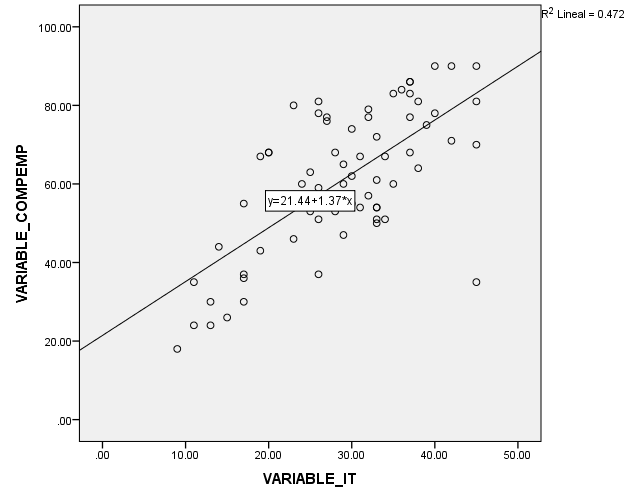 H0: ¿No existe relación entre la innovación tecnológica y  competitividad? (p≥0.05)
H1: ¿Existe relación entre la innovación tecnológica y  competitividad? (p≤0.5)
Nivel medio de innovación
Nivel bajo de innovación
H0: ¿No existe relación entre la innovación tecnológica y competitividad? (p≥0.05)
H1: ¿Existe relación entre la innovación tecnológica y competitividad? (p≤0.5)
ANOVA
H0: La competitividad no es diferente del tipo de actividad económica (p≥0.05)

H1: La competitividad es diferente del tipo de actividad económica (p≤0.05)
H0: La innovación tecnológica no es diferentes del tipo de actividad económica (p≥0.05)
H1: La innovación tecnológica es diferente del tipo de actividad económica (p≤0.05)
Conclusiones y recomendaciones
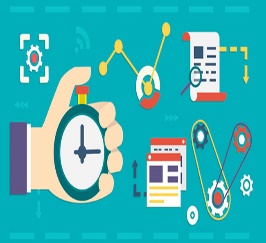 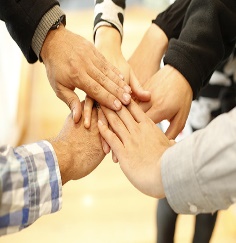 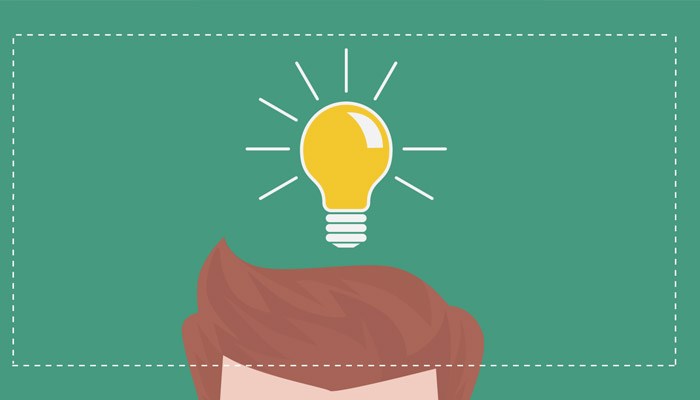 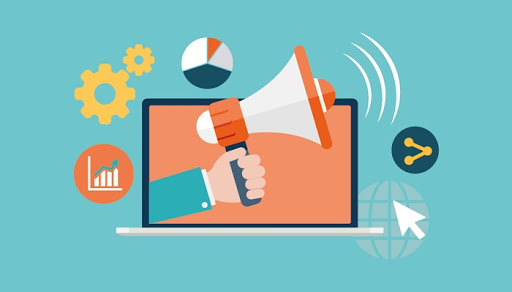 RECOMENDACIONES
Elaborar un plan de asistencia técnica que ayude a los emprendedores a cumplir con los requisitos legales establecidos para garantizar su funcionamiento de acuerdo a su actividad económica, como obtención del registro sanitario, buenas prácticas de manufactura, Licencia Metropolitana única para el ejercicio de las actividades económicas LUAE, entre otros, a fin de posicionar su producto en el mercado
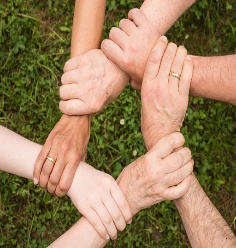 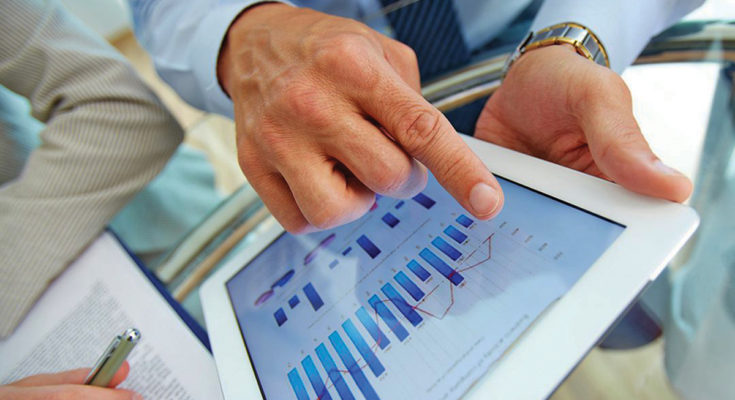 1
Futuras líneas de investigación
Modelo de innovación tecnológica y competitividad
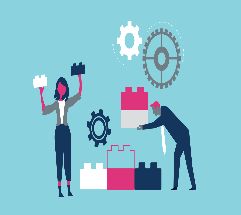 3
Teorías de innovación tecnológica en los emprendimientos
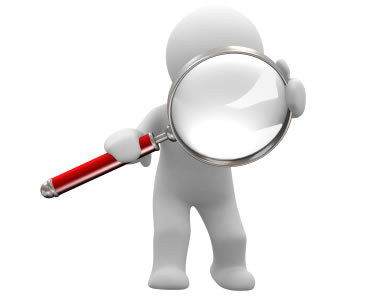 2
Capacidades de innovación
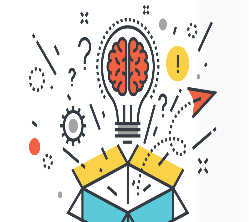 Muchas gracias
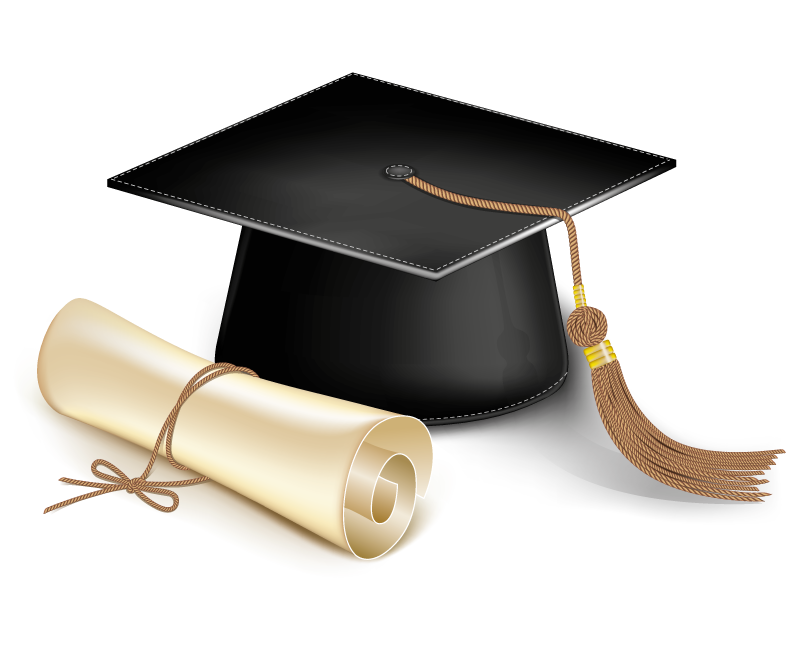